Simulation of the Downshear Reformation of a Tropical Cyclone
Leon T. Nguyen and John Molinari, 2015: Simulation of the Downshear Reformation of a Tropical Cyclone. J. Atmos. Sci., 72, 4529–4551.
Introduction
Shear weakens the TC by ventilating the upper-level warm core, resulting in rising surface pressure. (Frank and Ritchie 2001)
Shear could affect TC intensity via thermodynamic modification of the inflow layer. (Riemer et al. 2010) 
Vertical wind shear acts to tilt the tropical cyclone vortex preferentially toward the downshear-left direction. (e.g., Jones 1995; Reasor et al. 2004; Braun et al. 2006; Riemer et al. 2010)
TC vortex tilt is often accompanied by an azimuthal wavenumber-1 vertical motion and convective asymmetry. (e.g., Braun et al. 2006; Riemer et al. 2010; Corbosiero and Molinari 2002; Chen et al. 2006; Reasor et al. 2013)
Diabatic processes may also help the vortex resist shear through the process of downshear reformation. (Molinari et al. 2004)
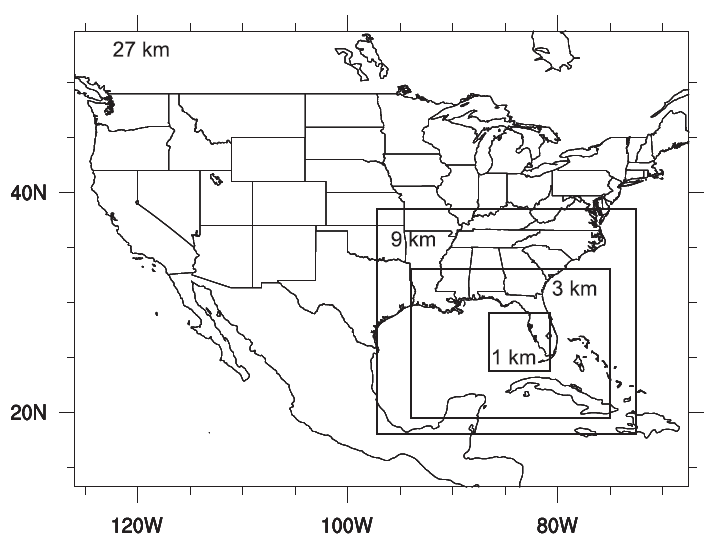 WRF v3.2

Hurricane Gabrielle

Paramerterizations
KF cumulus parameterization on D1 & D2
WSM6 micrphysics parameterization
Dudia short wave parameterization
RRTM long wave radiation parameterization
YSU PBL parameterization

IC/BC
NCEP GFS FNL analysis
9/13 1200 UTC
9/13 1800 UTC
9/14 0000 UTC
D1 & D2
D3
D4
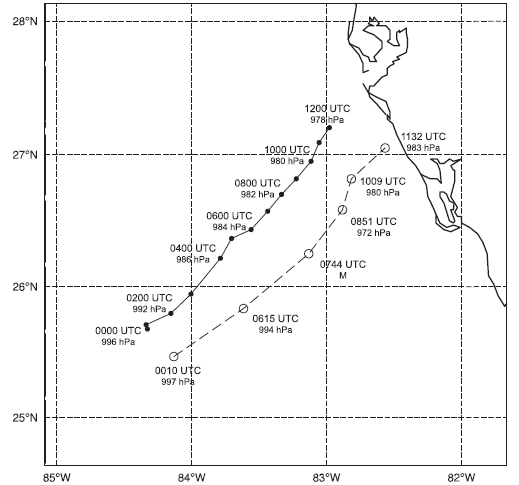 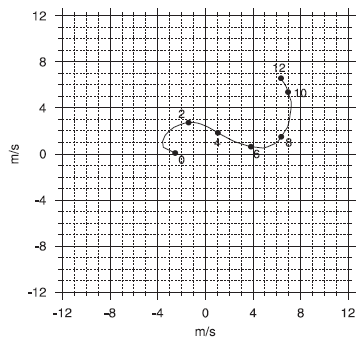 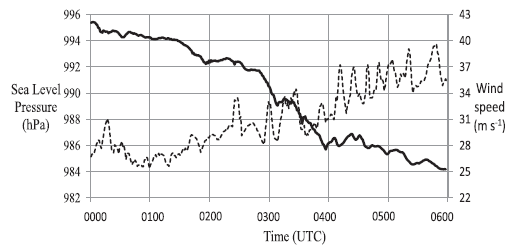 Shear-induced asymmetries
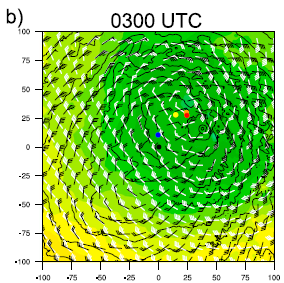 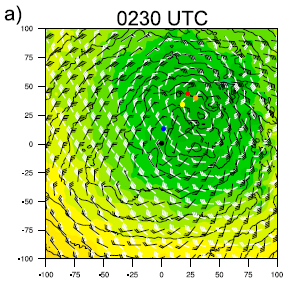 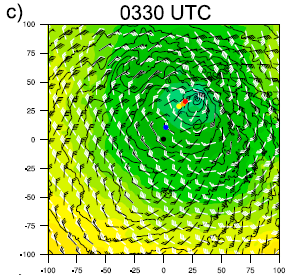 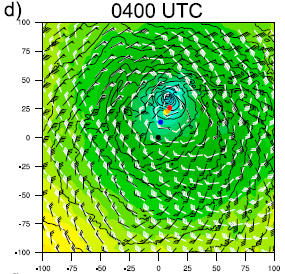 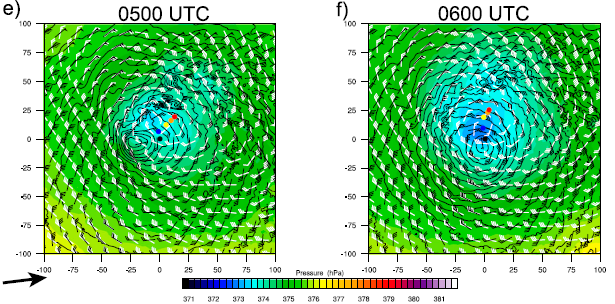 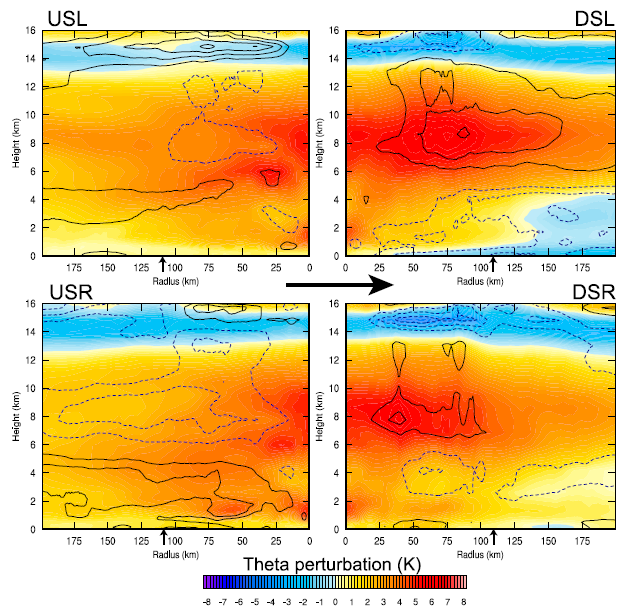 0200-0230 UTC
DSL
DSL
USL
USL
~7K
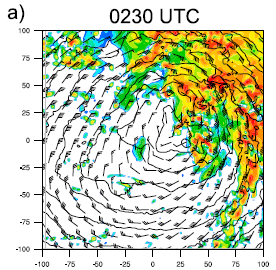 DSR
DSR
USR
USR
Adiabatic cooling in updraft slightly exceeding diabatic heating. (Zhang et al., 2002)

Evaporation cooling associate with downdrafts.
-1~-3K
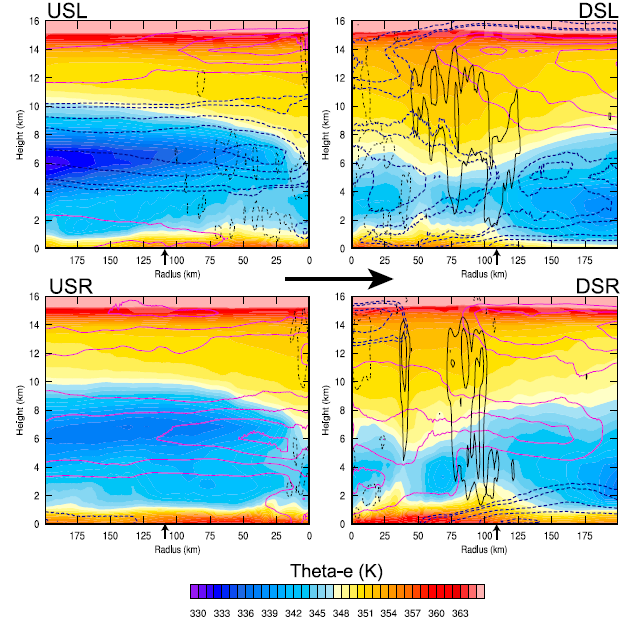 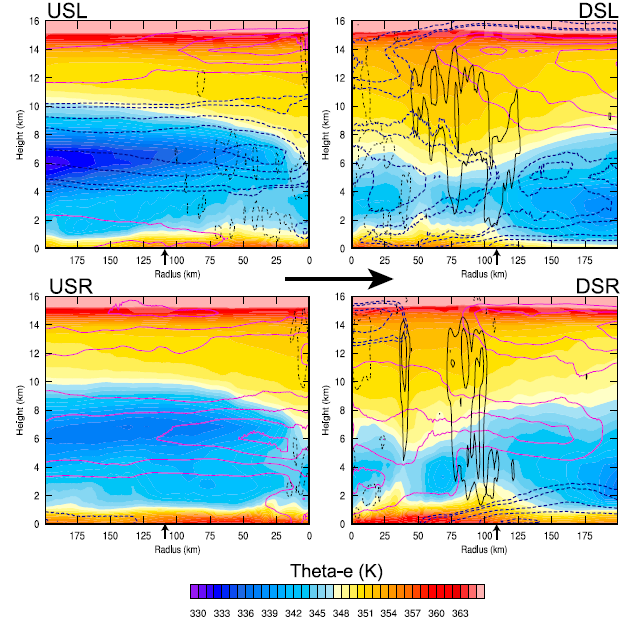 DSL
USL
higher theta-e
DSR
USR
lower theta-e
Latent heat flux
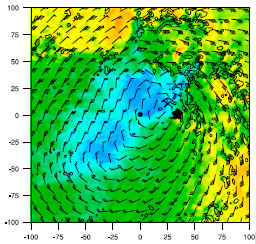 higher theta-e
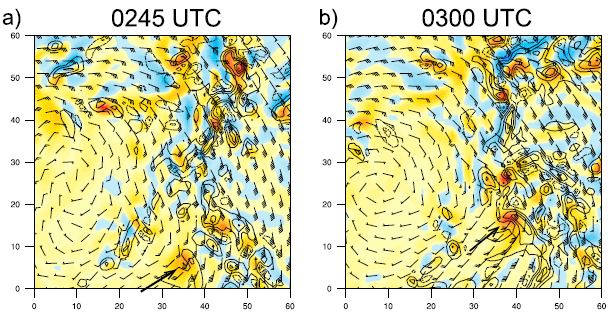 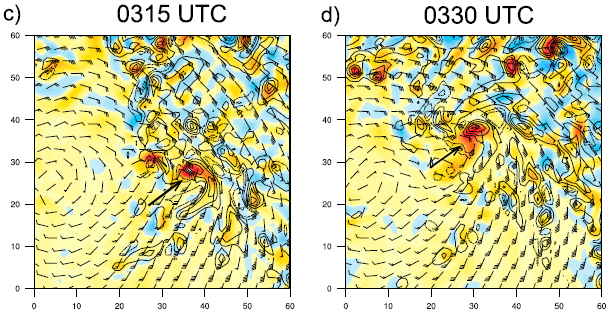 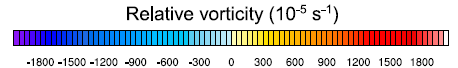 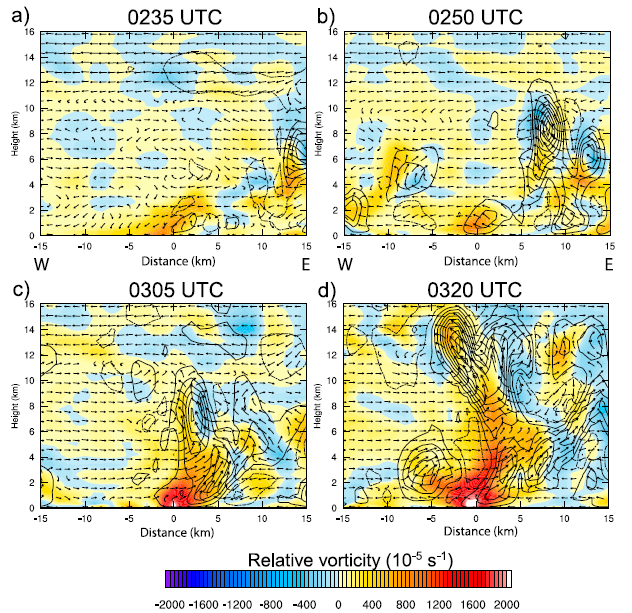 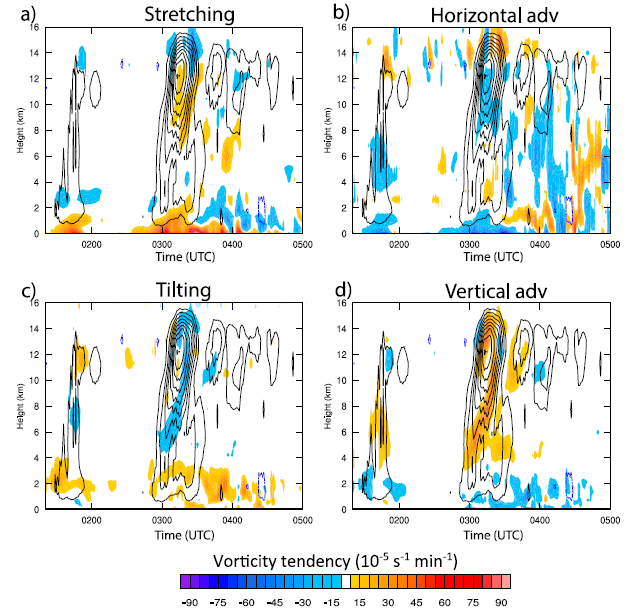 Absolute vorticity tendency equation
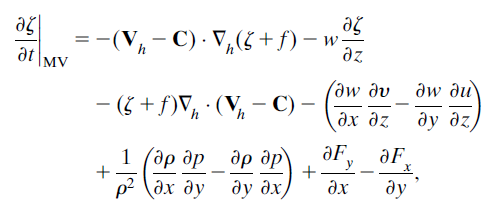 Fang & Zhang (2010)
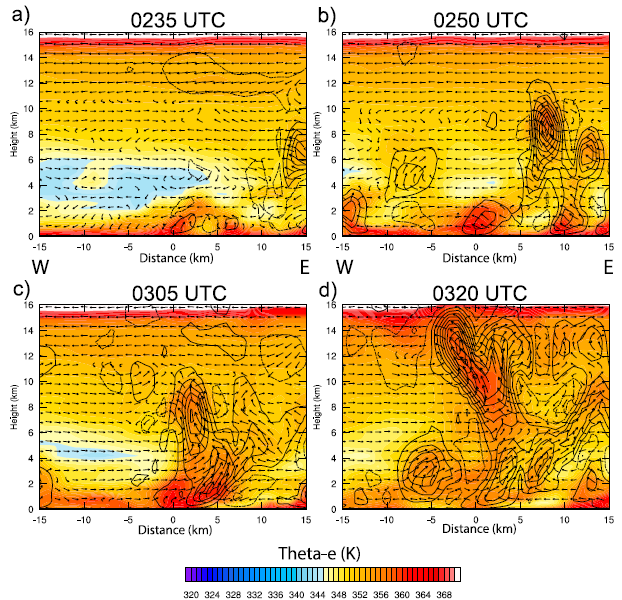 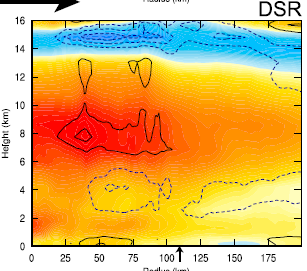 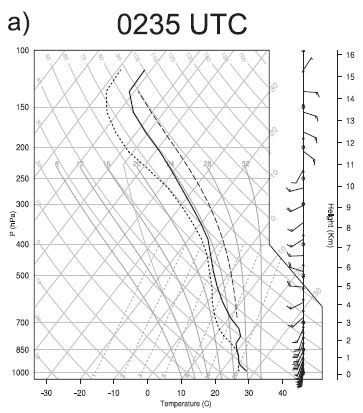 advected & sinking (warm dry adiabatic process)
downstream
upstream
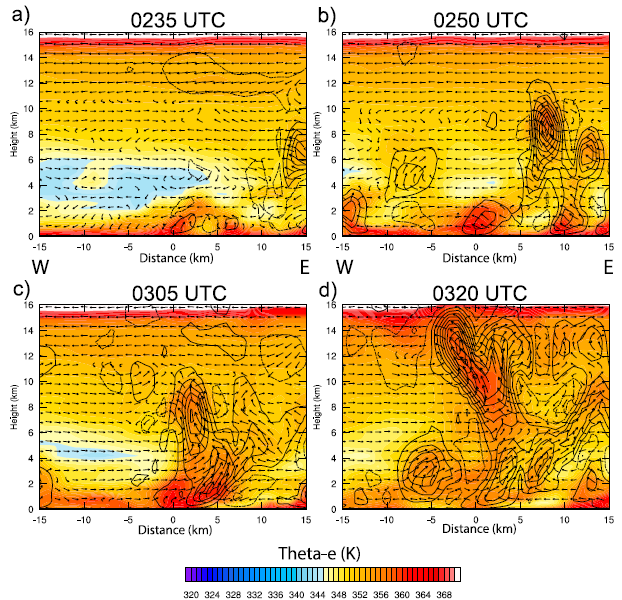 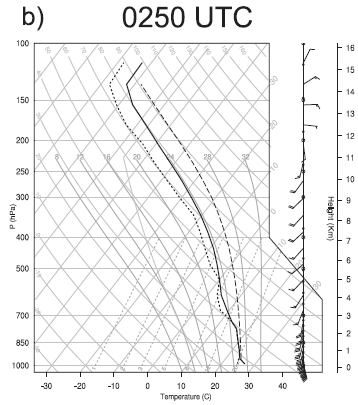 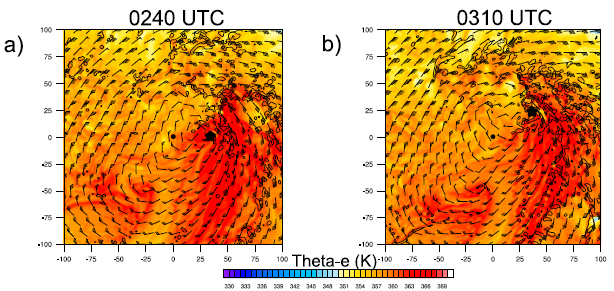 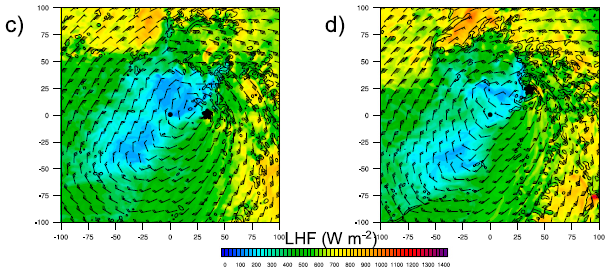 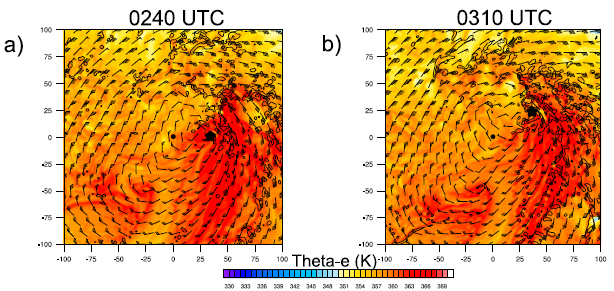 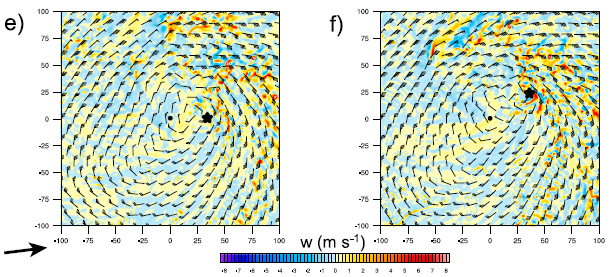 The lack of downdrafts
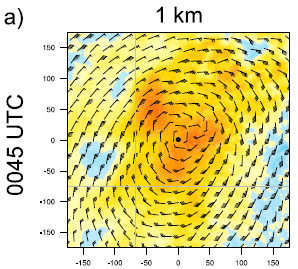 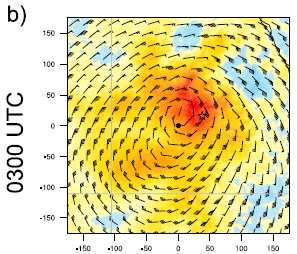 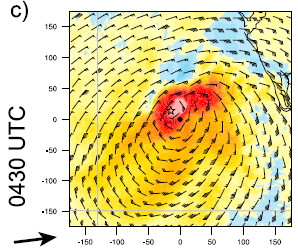 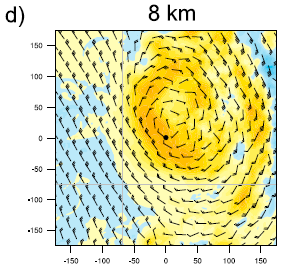 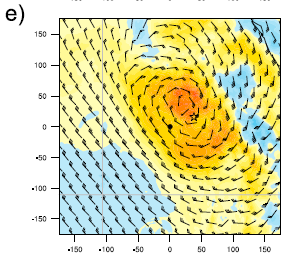 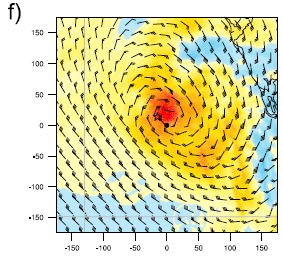 Conclusions
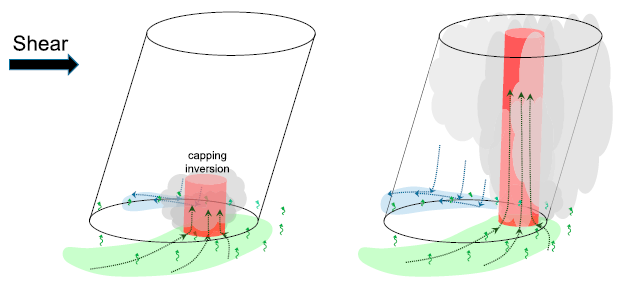 Reference
Leon T. Nguyen and John Molinari, 2015: Simulation of the Downshear Reformation of a Tropical Cyclone. J. Atmos. Sci., 72, 4529–4551.